Work-Energy Theorem
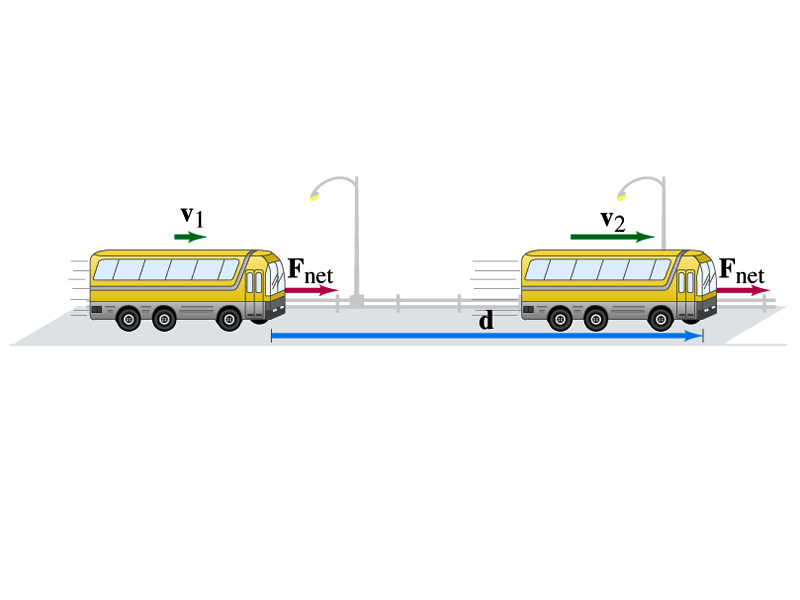 Work :  Wnet = Fnetd
However, we know Fnet = ma
So work gives an object some acceleration

Acceleration means the velocity changes
Derivation of Work-Energy Th.
F = m ∆ a
Fd = ma ∆ d
vf2 = vi2 + 2a∆d  solve for a∆d 
a∆d  = ½ (vf2 – vi2)
F ∆ d = m ½ (vf2 – vi2)

Wnet = ½ mvf2 – ½ mvi2
Kinetic Energy
Energy due to motion 
If something in motion hits an object, the object will move a some distance

KE = ½ mv2

Scalar
Unit is joule (J)
Work-Energy Theorem
Net work done = change in kinetic energy
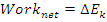 Example 1
A 0.075-kg arrow is fired horizontally.  The bowstring exerts an average force of 65 N on the arrow over a distance of 0.90 m.  With what speed does the arrow leave the bow?

39.5 m/s
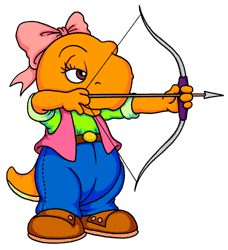 [Speaker Notes: m=0.075 kg
 F=65 N
 s = 0.90 m
 v0 = 0 m/s
 vf = ?

W = KEf – KEi
(65 N)(0.90 m) = ½ (0.075 kg)vf2 – ½ (0.075 kg)(0 m/s)2
58.50 J = (0.0375 kg) vf2 – 0
1560 (m/s)2 = vf2
39.5 m/s = vf]
Example 2
A foolish skier, starting from rest, coasts down a mountain that makes an angle of 30° with the horizontal.  The coefficient of kinetic friction between her skis and the snow is 0.100.  She coasts for a distance of 20 m before coming to the edge of a cliff and lands downhill at a point whose vertical distance is 5 m below the edge.  How fast is she going just before she lands?

10.52 m/s
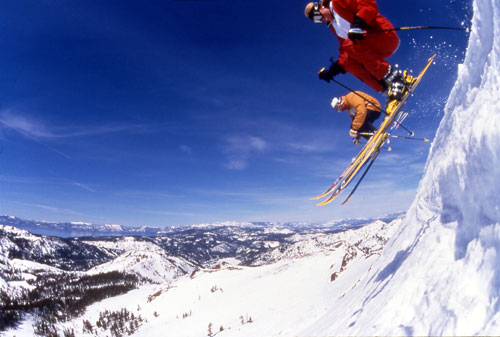 [Speaker Notes: Coasting Section
Rotate Axis positive x down hill
Fy: -W sin 60 = -.8660mg; FN = .8660 mg
Fx:  W cos 60 = mg cos 60 = .5mg; -fk = -FN = -.100(.8660 mg) = -.0866 mg
Sum of Fx  .5 mg - .0866 mg = .4134 mg
W = Fs  W = .4134 mg (20 m) = 8.268m mg = (81.03 m2/s2) m
W = KEf – KEi (81.03 m2/s2) m = ½ m vf2 – ½ m 02
	81.03 m2/s2 = ½ vf2
	162.05 m2/s2 = vf2
	vf = 12.73 m/s
Free Fall:
v0 = 12.73 m/s
 Fy = -W
 Fx = 0
 sy = -5 m Wy = -mg (-5 m) = (49 m2/s2) m
 W = KEf – KEi  (49 m2/s2) m = ½ (m) vf2 – ½ (m) (12.73 m/s)2
	49 m2/s2 = ½ vf2 – 6.365 m2/s2
	55.365 m2/s2 = ½ vf2
	110.73 m2/s2 = vf2
	10.52 m/s = vf]